Hoja-Papel A4/Carta
Etiqueta para bolsa de celofán
Bolsita Ziplot Caramelos
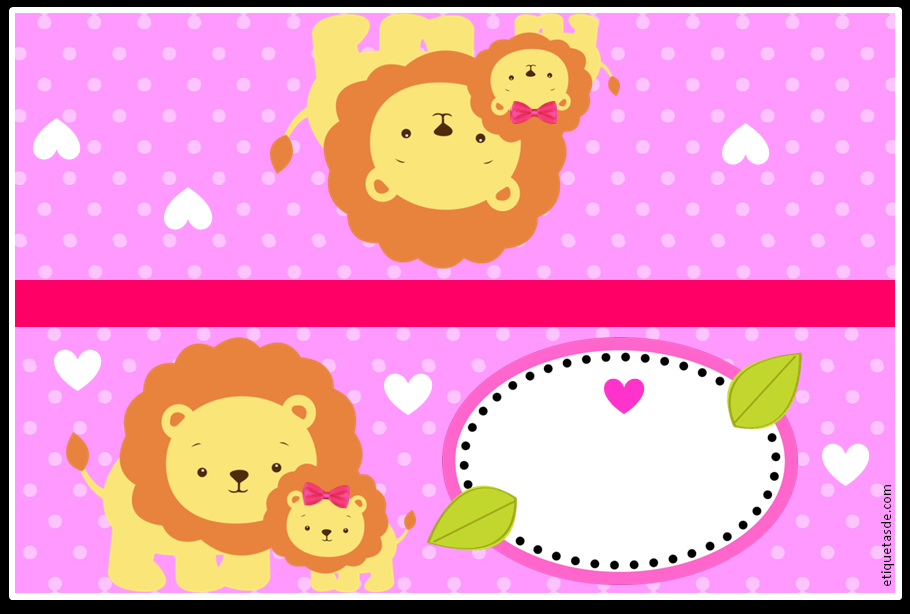 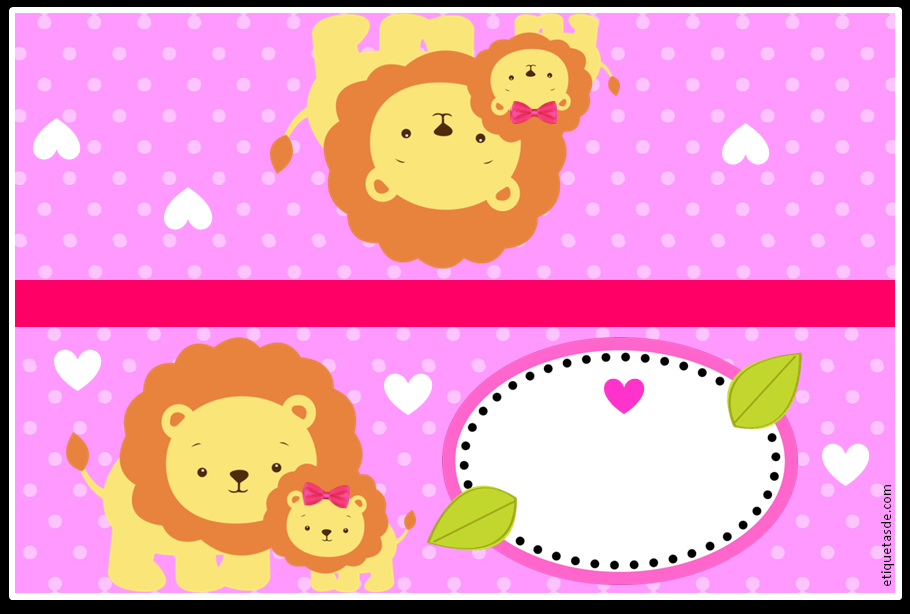 Nombre
Nombre
Mi Baby Shower
Mi Baby Shower
etiquetasde.com